Уторак 21.04.2020.13:50h РТС 24. разредНаставна јединица: Пишемо писмо, поруку, позивницу
Учитељица Данијела Цветковић 
ОШ ,,Душан Јерковић“
Банатски Карловац
dacacvele@gmail.com
Видевши распоред часова на РТС 2, родила се идеја да ученицима учиним занимљивијим ове карантинске дане и мотивишем их да у пракси примене научено градиво.
У складу са тим ступила сам у контакт са колегиницом, учитељицом Миром Вукотић из  ОШ „Стеван Чоловић“ из Ариља.
Идеја је била да ученици њеног и мог одељења међусобно размене писма.
Договориле смо се да ми она пошаље имена и адресе својих ученика које ћу ја проследити појединачно ученицима мог одељења.
У уводном делу обавестила сам ученике о теми којом ће се бавити на 148. часу који се одржава онлајн на РТС 2.
Ученици су испратили час на РТС 2.
Након завршеног онлајн часа обавестила сам ученике о активности.
Ученици су добили задатак да непознатом другу/другарици из Ариља напишу писмо у коме ће представити свој крај.
Мотивисали смо ученике да у писму наведу занимљива и атрактивна места у свом крају која би њихови вршњаци из Ариља могли да посете.
Ученици из Ариља обавештени су да ће им на њихову адресу стићи писмо непознатог друга/другарице из Банатског Карловца. Њихов задатак биће да одговоре на добијено писмо.
Ученици су се радовали добијеном задатку. По њиховим речима, ово им је помогло да скрену мисли са негативних прича о вирусу и баве се овим занимљивим истраживањем.
Трудећи се да пронађу и препоруче што више података о занимљивим местима свог краја, ученици овладавају дигиталним компетенцијама.
Ученици 4-2 одељења током ове школске године посвећено су сакупљали рециклажни материјал (пластичне флаше, картон, лименке), и новцем прикупљеним овим путем реализовали су посету Београду где су обишли Храм Светог Саве и Трг бајки.
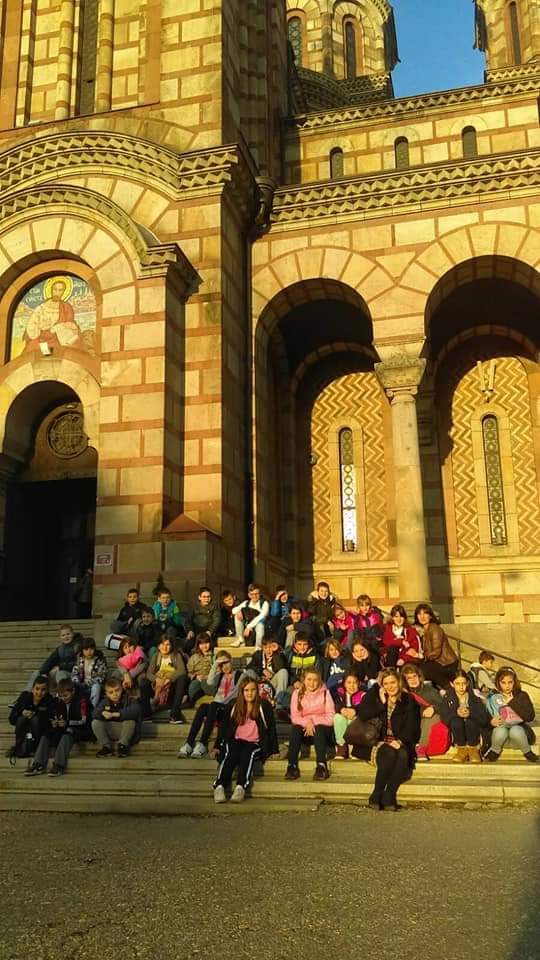 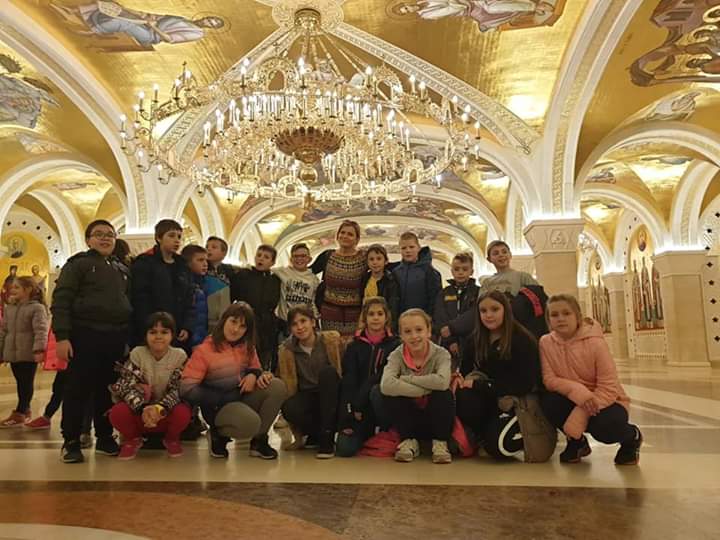 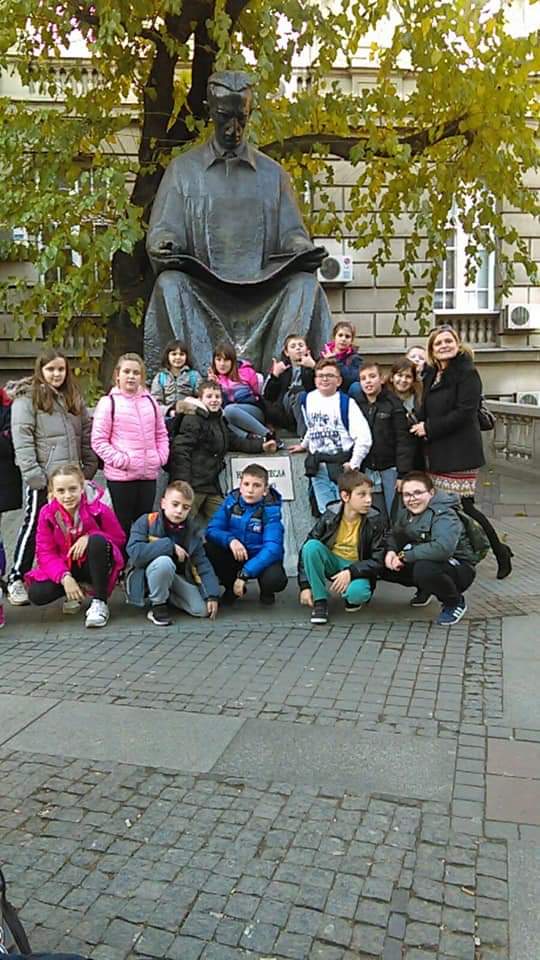 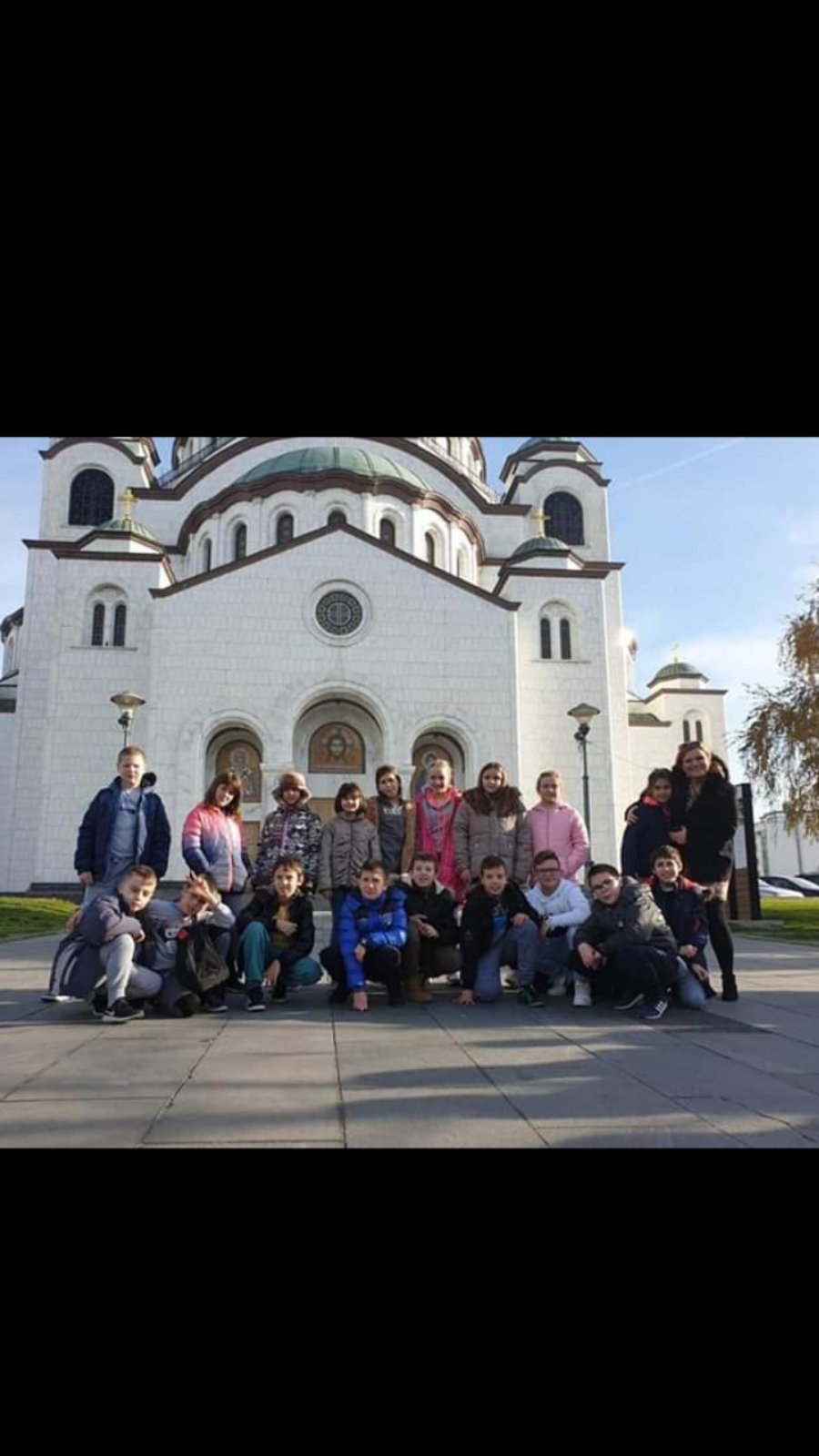 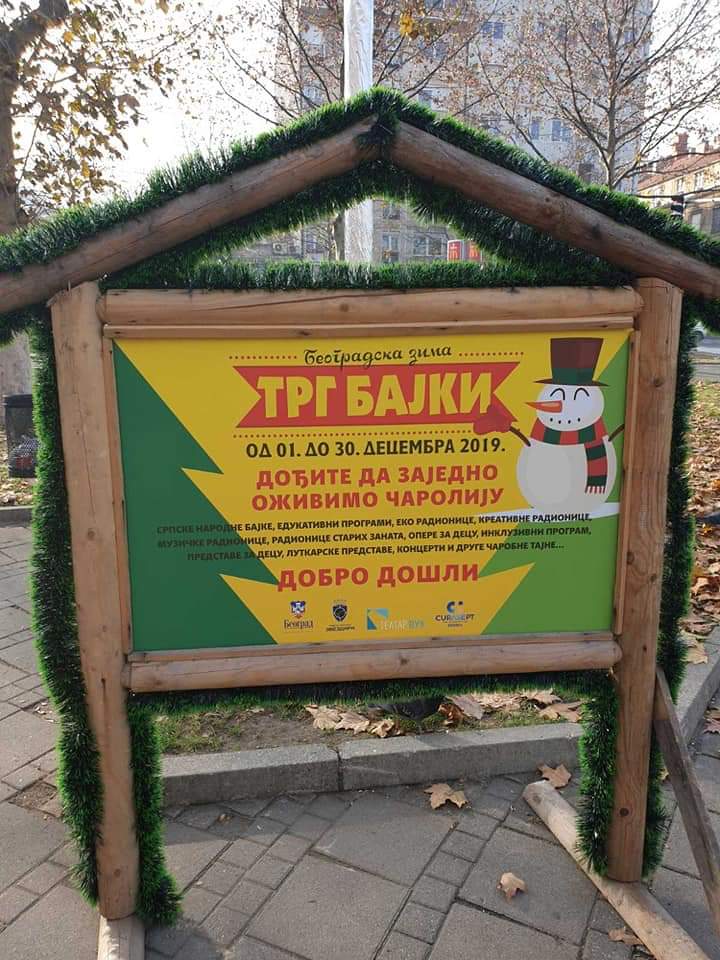 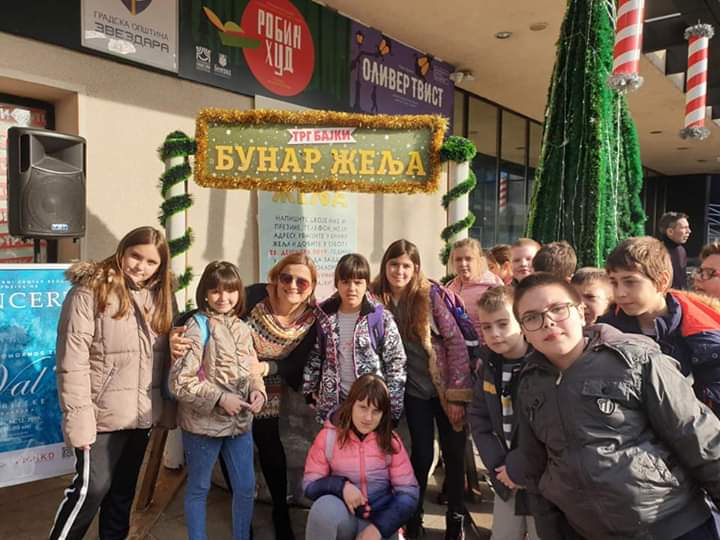 Овом активношћу ученицима су постављени нови циљеви (развијање предузетничких компетенција код ученика) да наставе да се баве прикупљањем рециклажног материјала како би остварили посету Ариљу.
Ова активност ће ући у Развојни план школе.
Ученици су са радошћу представили свој крај непознатим другарима из Ариља. Послали су адресирана писма и нестрпљиво очекивали одговоре.
По реакцијама које су уследиле након добијања повратног писма закључила сам да су се ученици неизмерно радовали. Родила су се нова пријатељства и договорени су сусрети и дружења у наредном периоду.
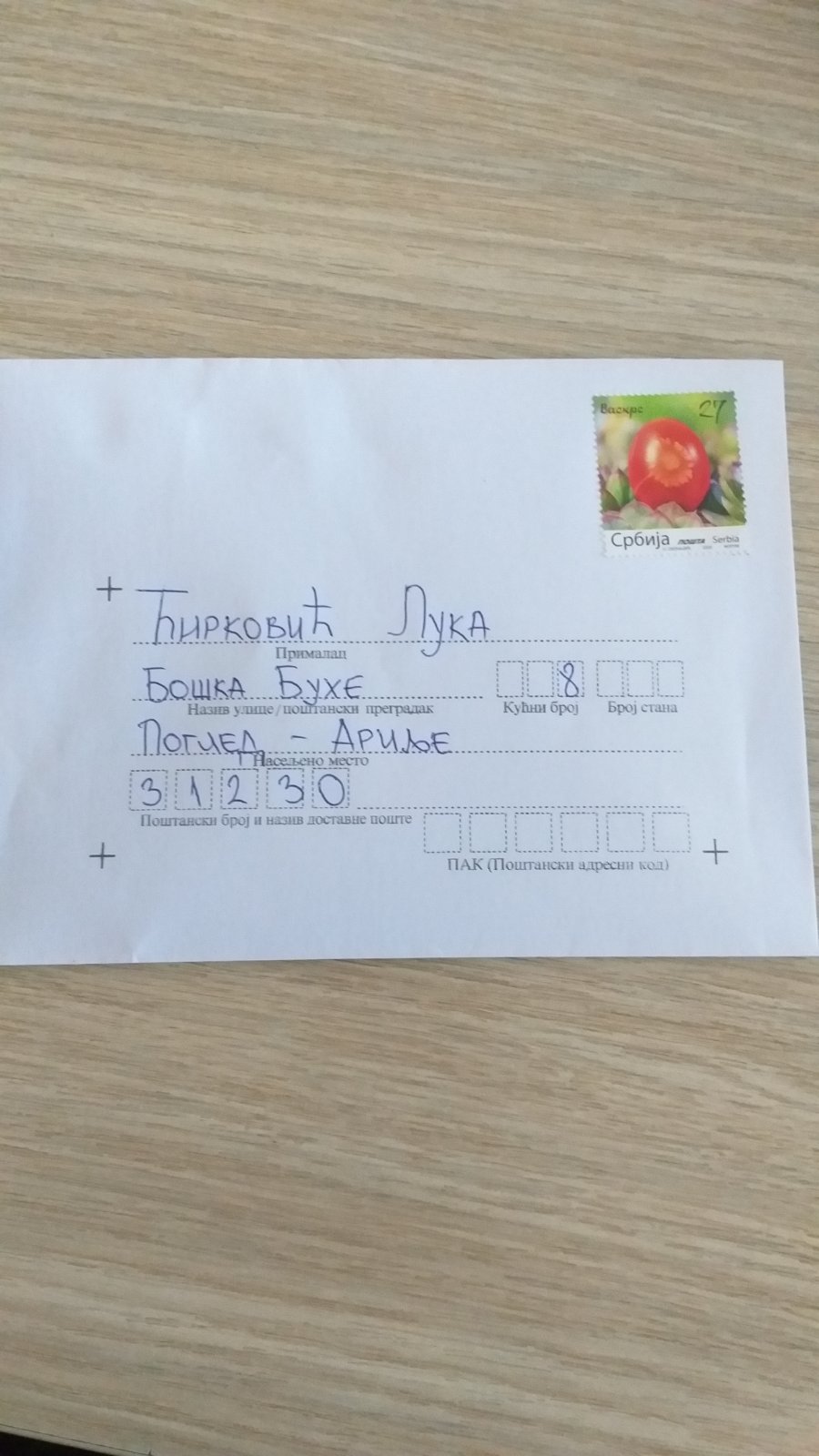 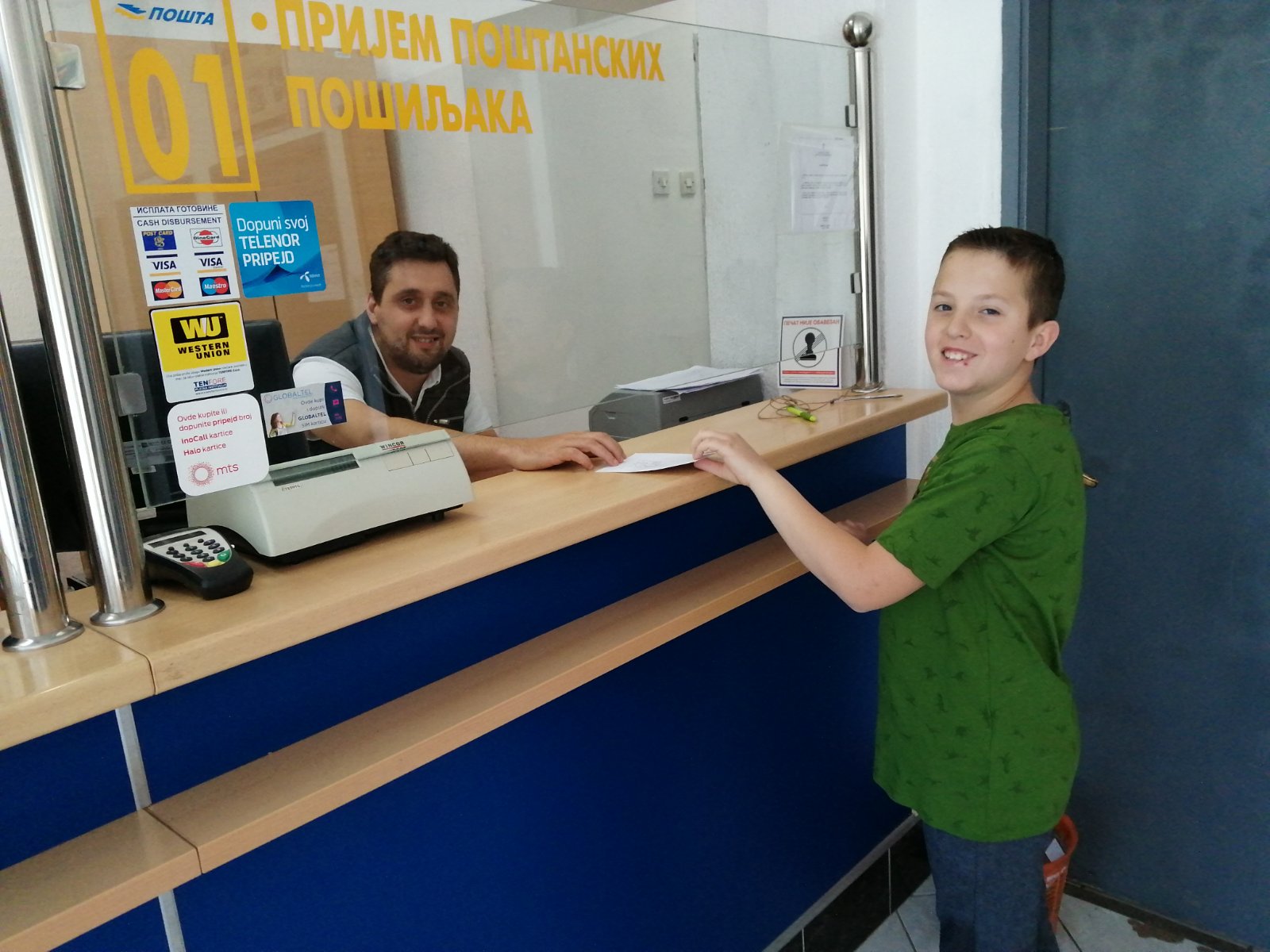 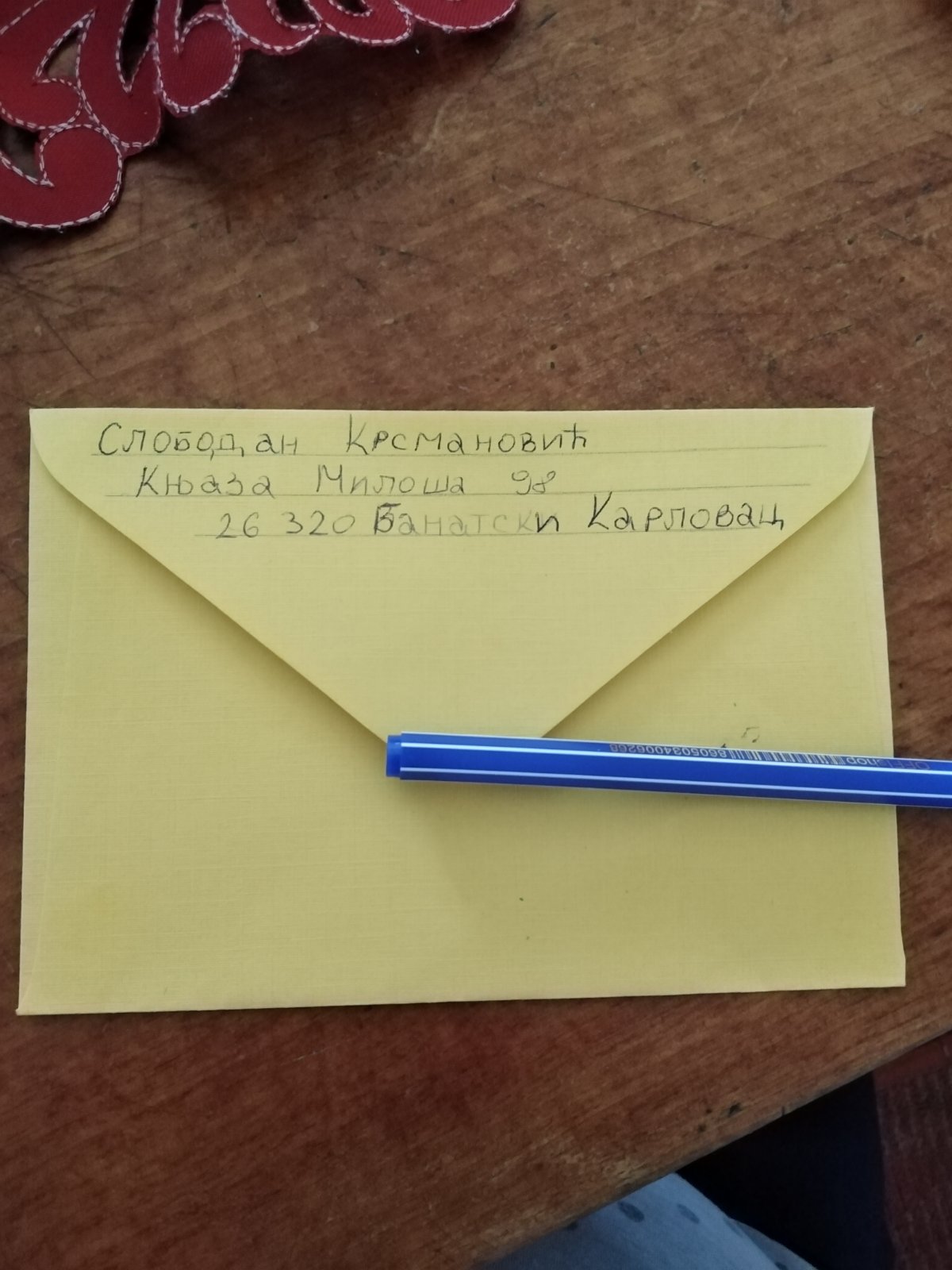 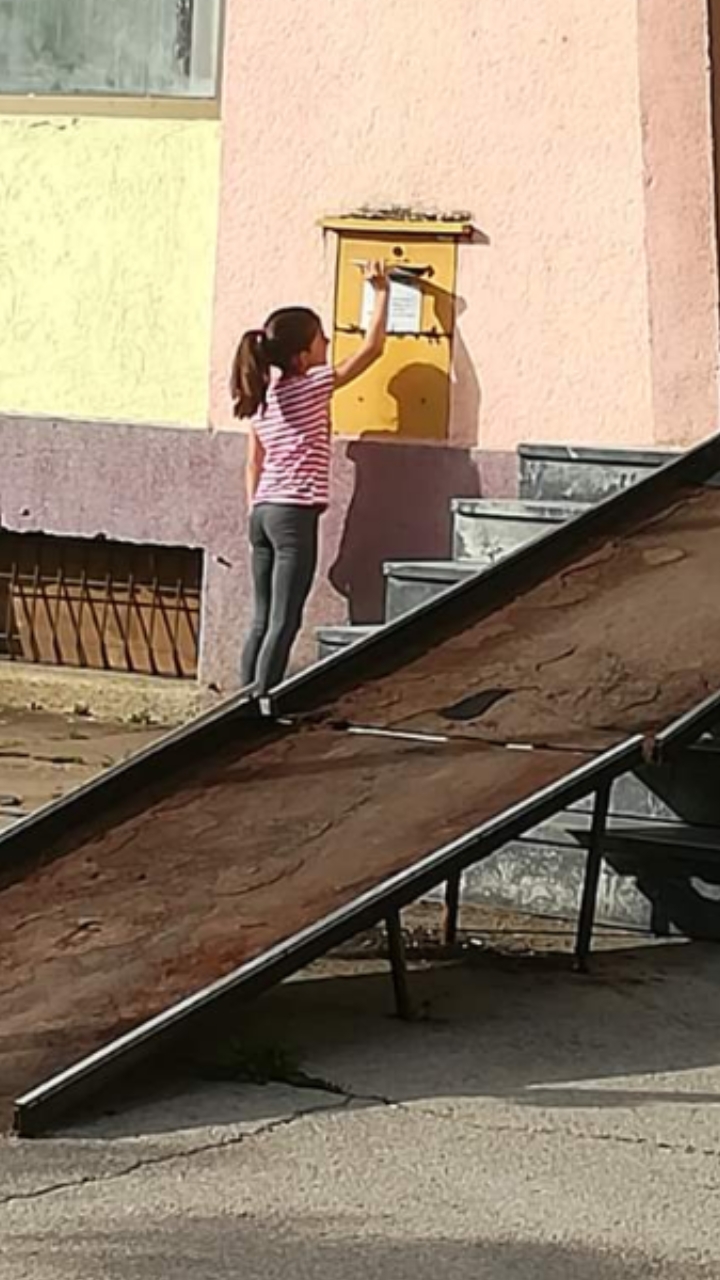 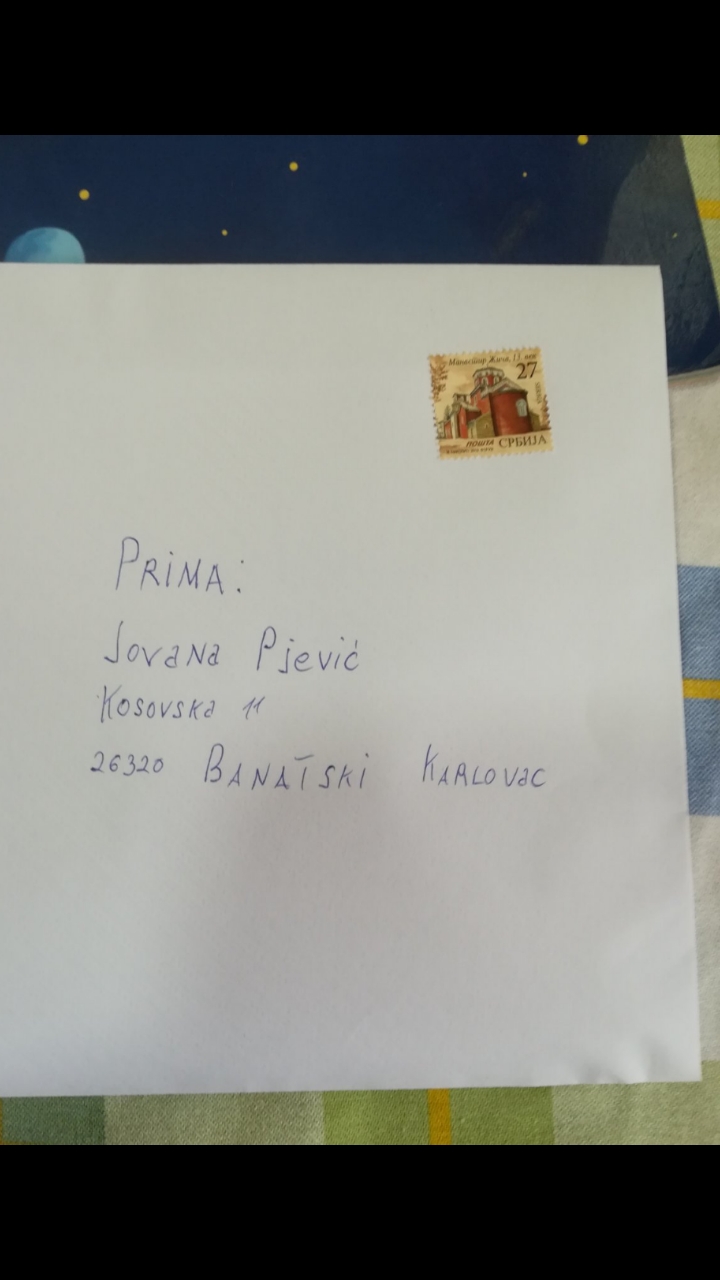 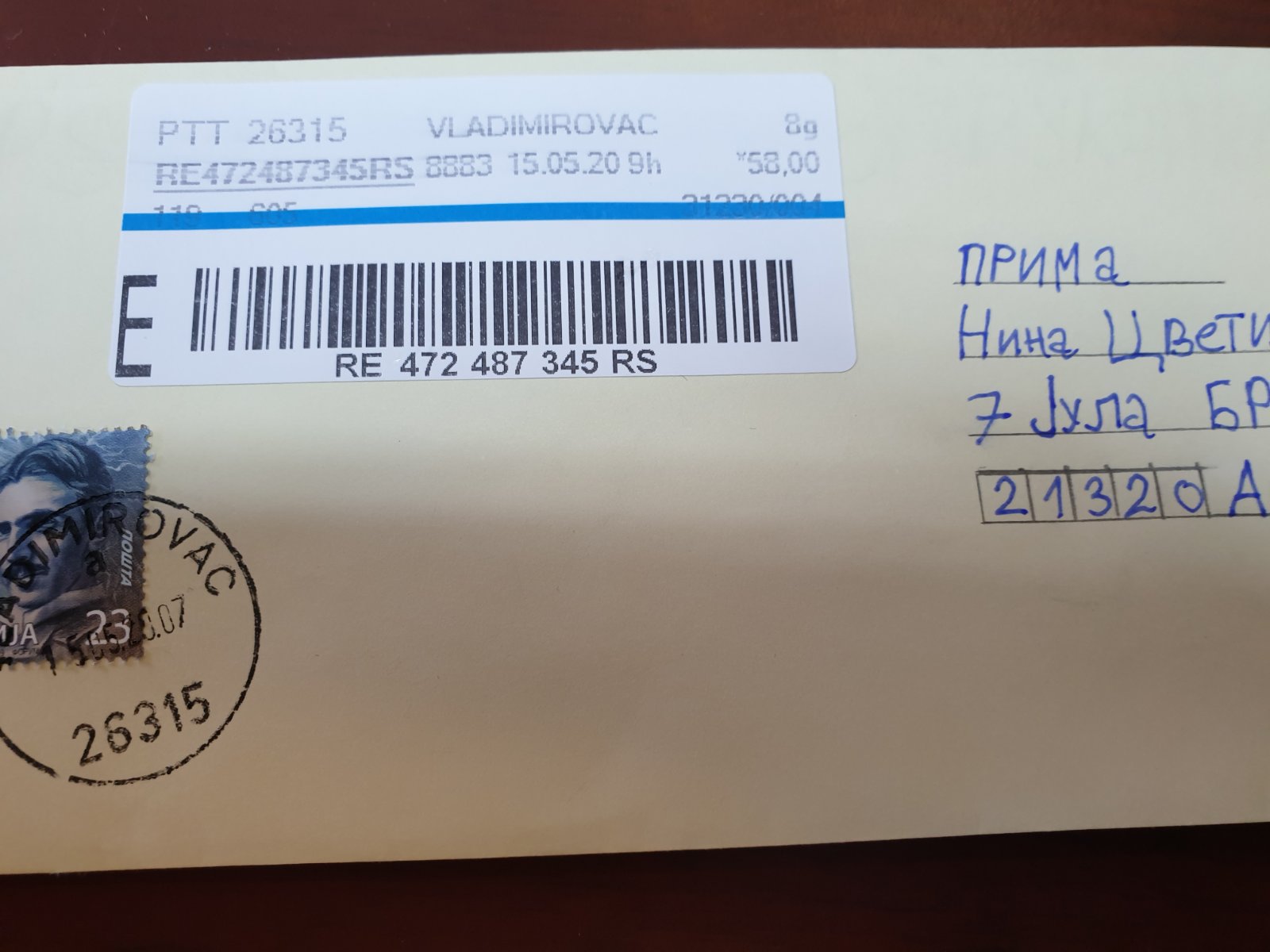